Turecko a Balkán
Balkán - „Turecko v Evropě“
Osmanská expanze
Rozpad Osmanské říše na Balkáně
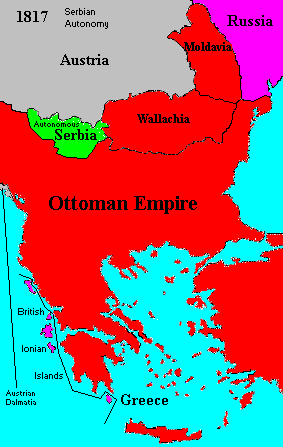 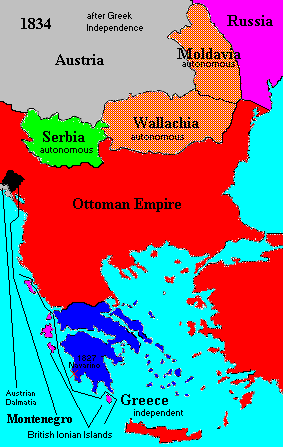 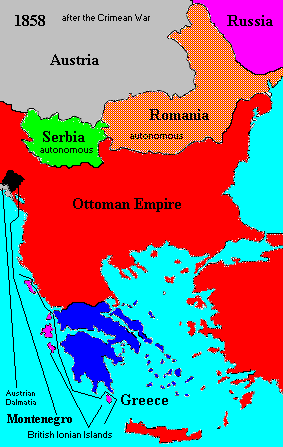 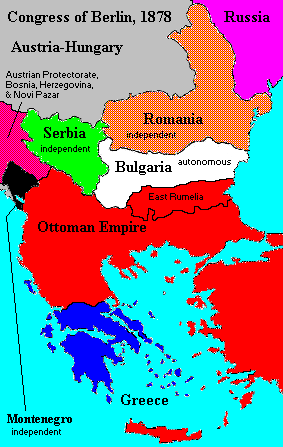 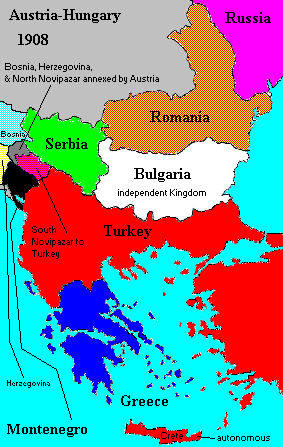 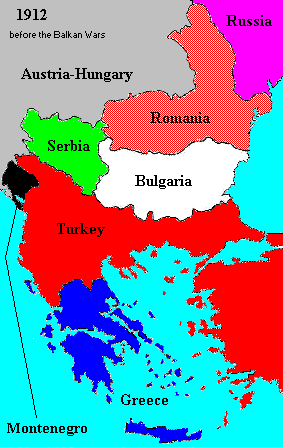 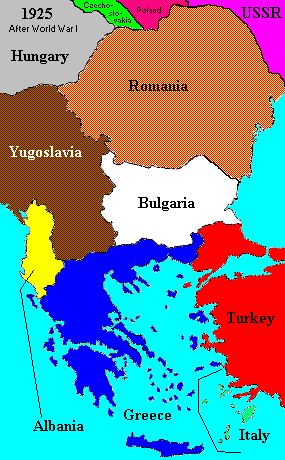 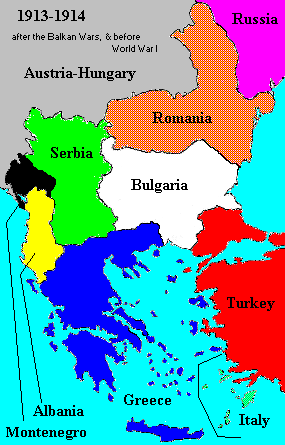 https://www.youtube.com/watch?v=96n33WWgE9g
Dědictví Osmanské říše: Islám na Balkáně
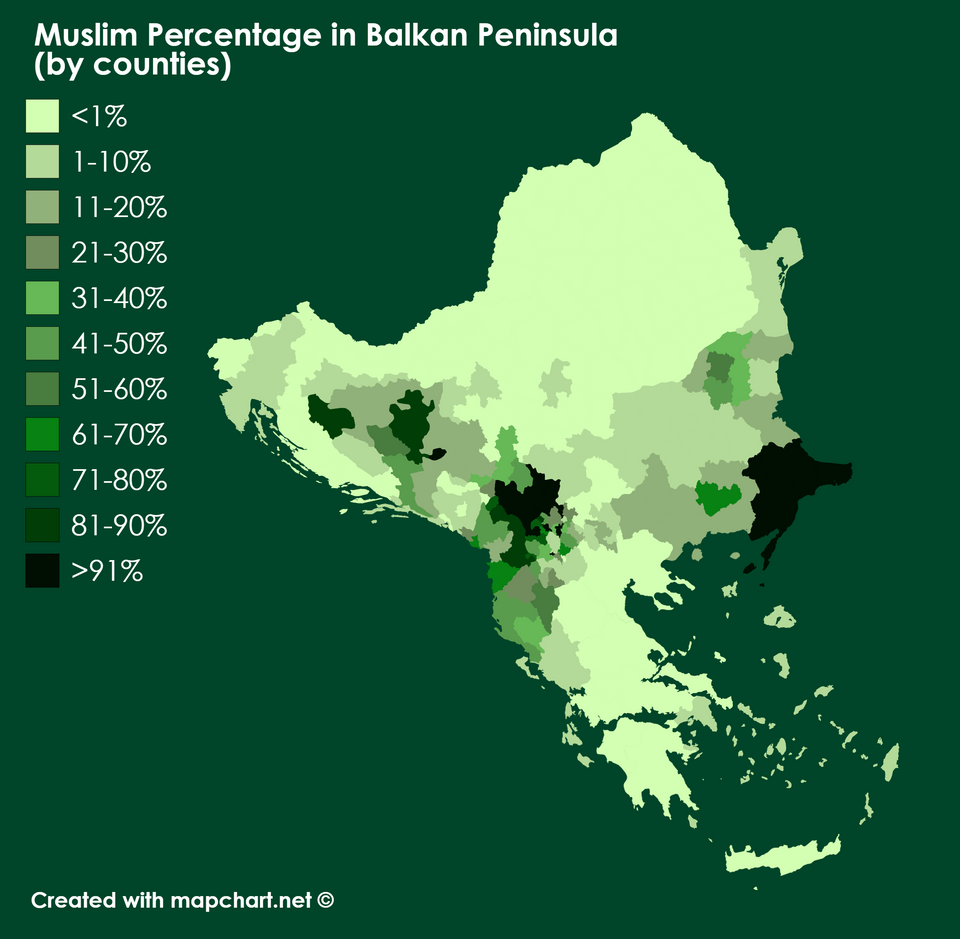 Dědictví Osmanské říše:památky
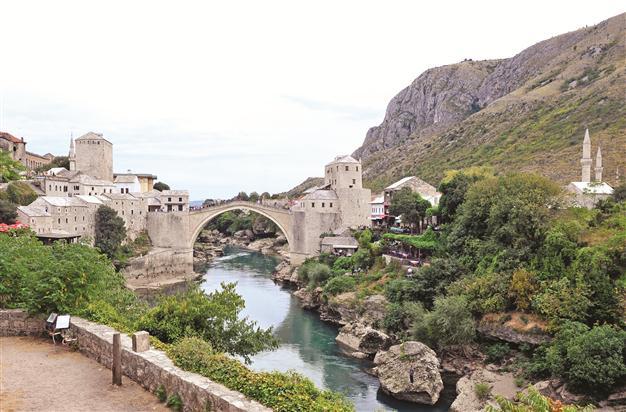 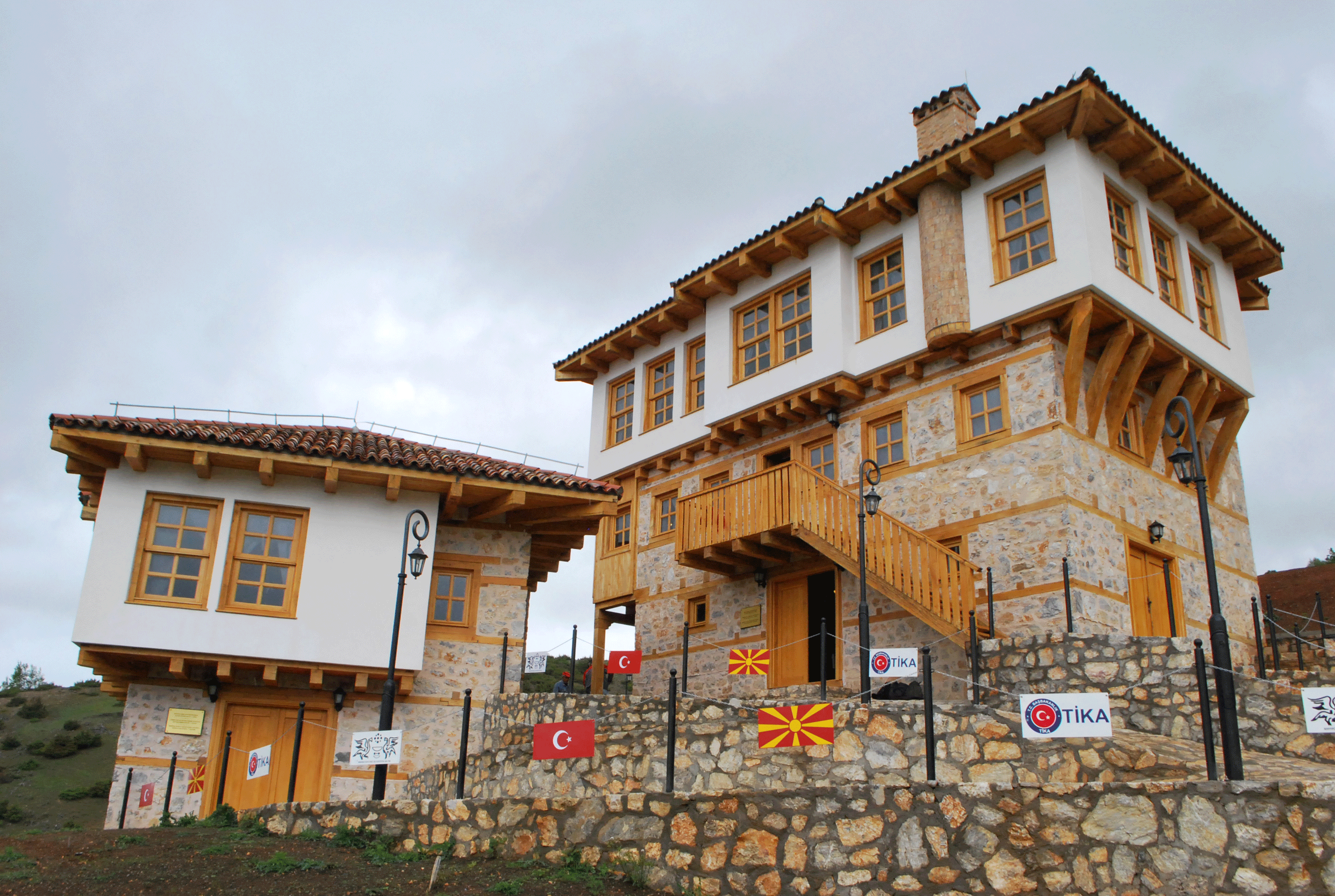 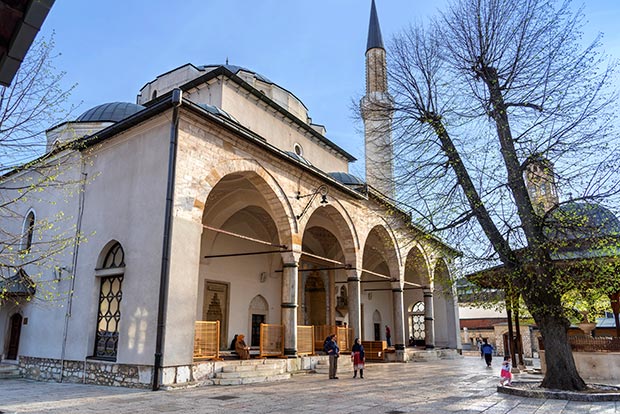 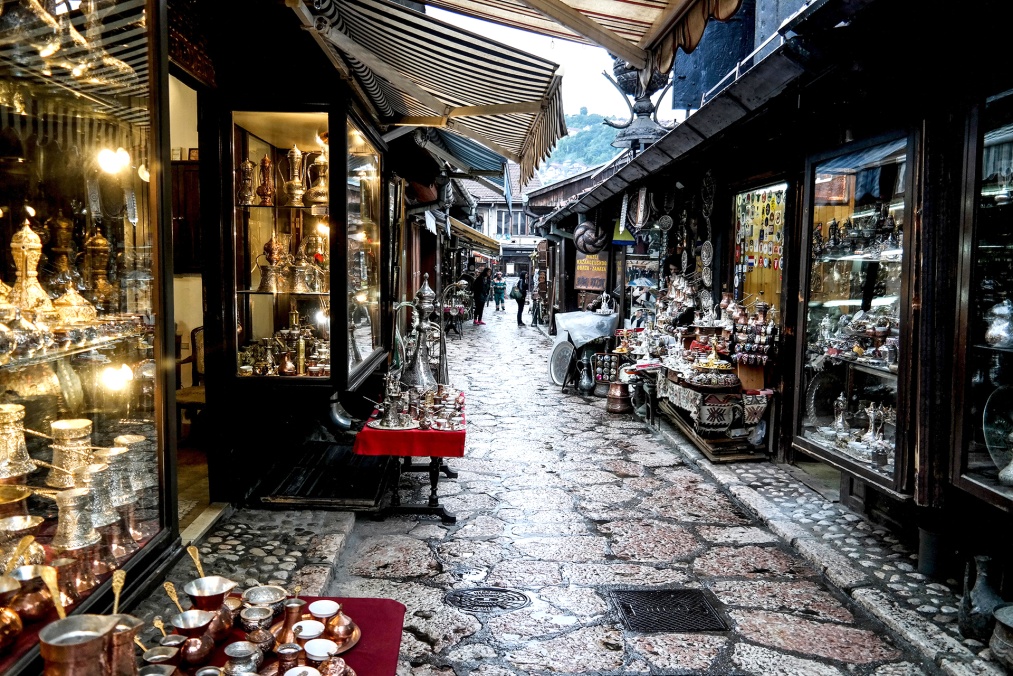 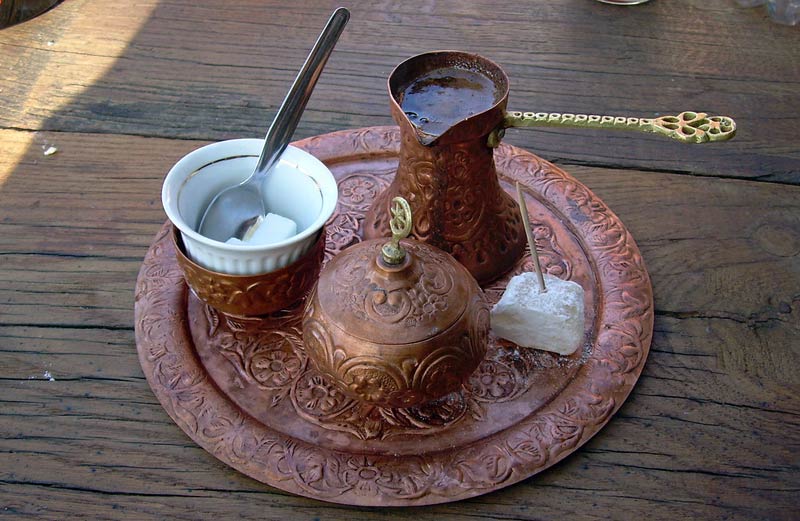 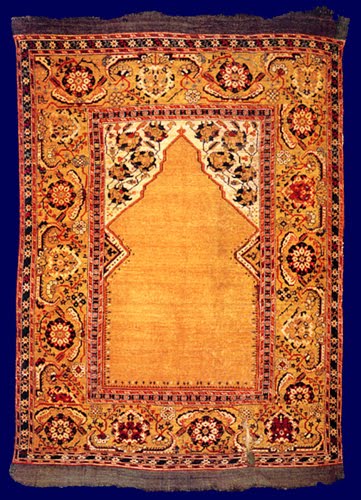 Kulturní vliv- orientální prvky
Rekonstrukce a výstavba mešit
The Great Mosque of Tirana, Diyanet, zákl. kámen 2015 Erdogan
Diyanet – Turecký úřad pro náboženské záležitosti, vznikl v roce 1924 v důsledku oddělení církve od státu a od té doby platí za nejvyšší islámskou náboženskou autoritu v zemi a působí i v zahraničí od 70. let
Tika – Turecká mezinárodní koordinační a rozvojová agentura

Yunus Emre instituty, agentura Anadolu